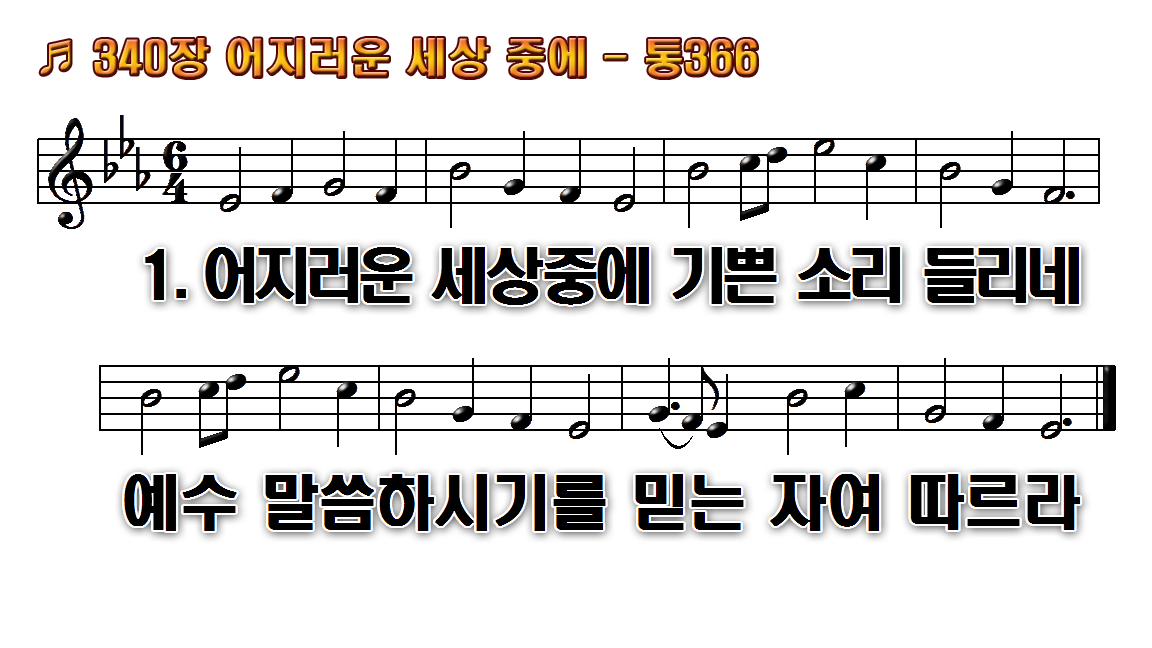 1.어지러운 세상 중에 기쁜 소리
2.세상 헛된 신과 영화 모두
3.기쁜 때나 슬픈 때나 바쁜
4.주님 크신 은혜로써 부름 듣게
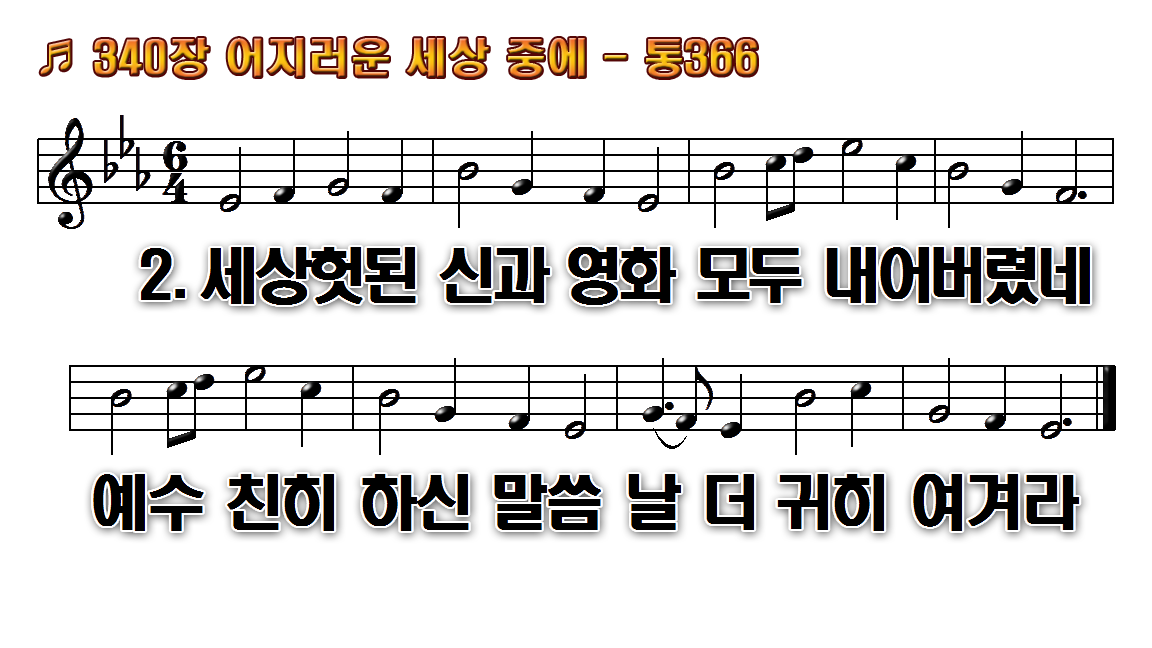 1.어지러운 세상 중에 기쁜 소리
2.세상 헛된 신과 영화 모두
3.기쁜 때나 슬픈 때나 바쁜
4.주님 크신 은혜로써 부름 듣게
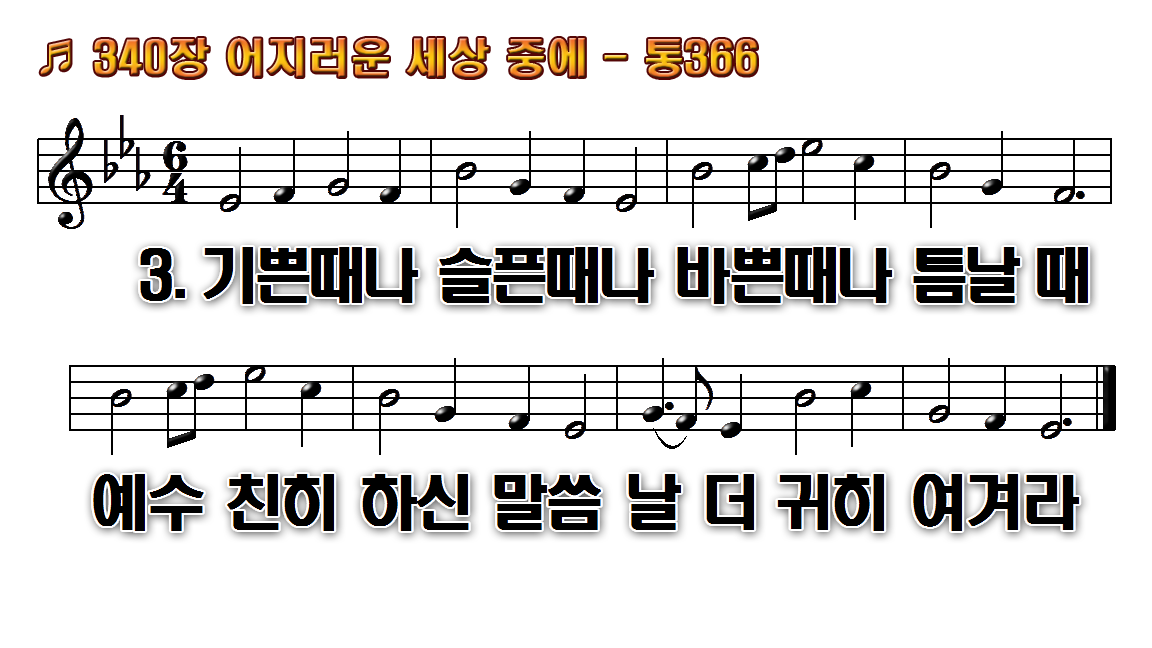 1.어지러운 세상 중에 기쁜 소리
2.세상 헛된 신과 영화 모두
3.기쁜 때나 슬픈 때나 바쁜
4.주님 크신 은혜로써 부름 듣게
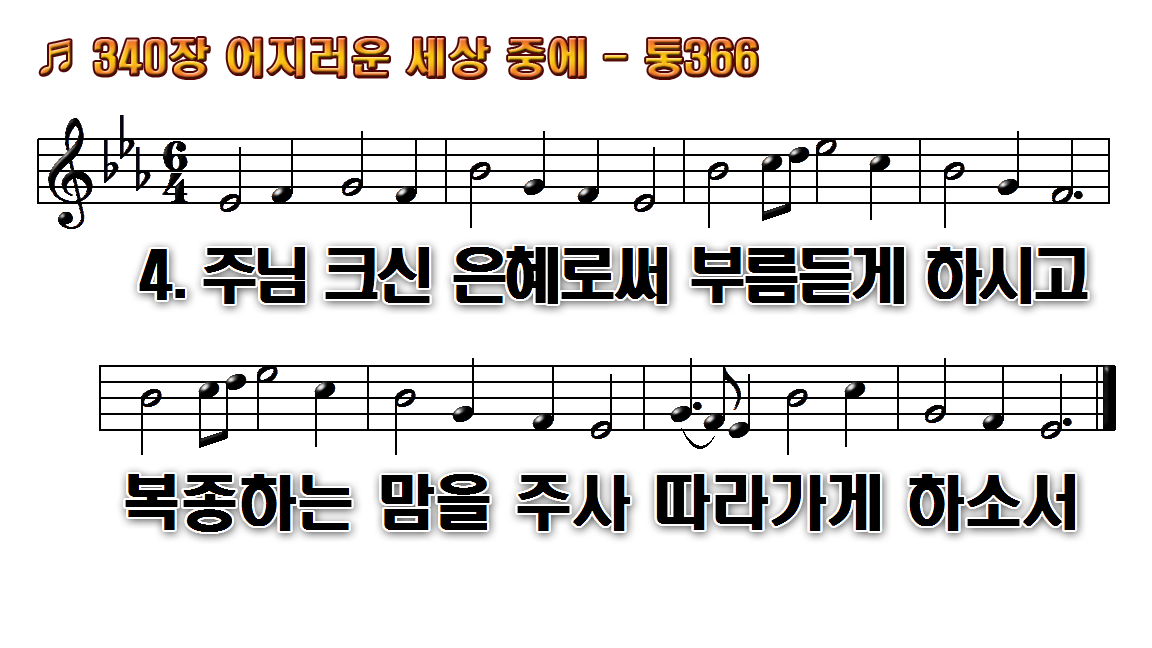 1.어지러운 세상 중에 기쁜 소리
2.세상 헛된 신과 영화 모두
3.기쁜 때나 슬픈 때나 바쁜
4.주님 크신 은혜로써 부름 듣게
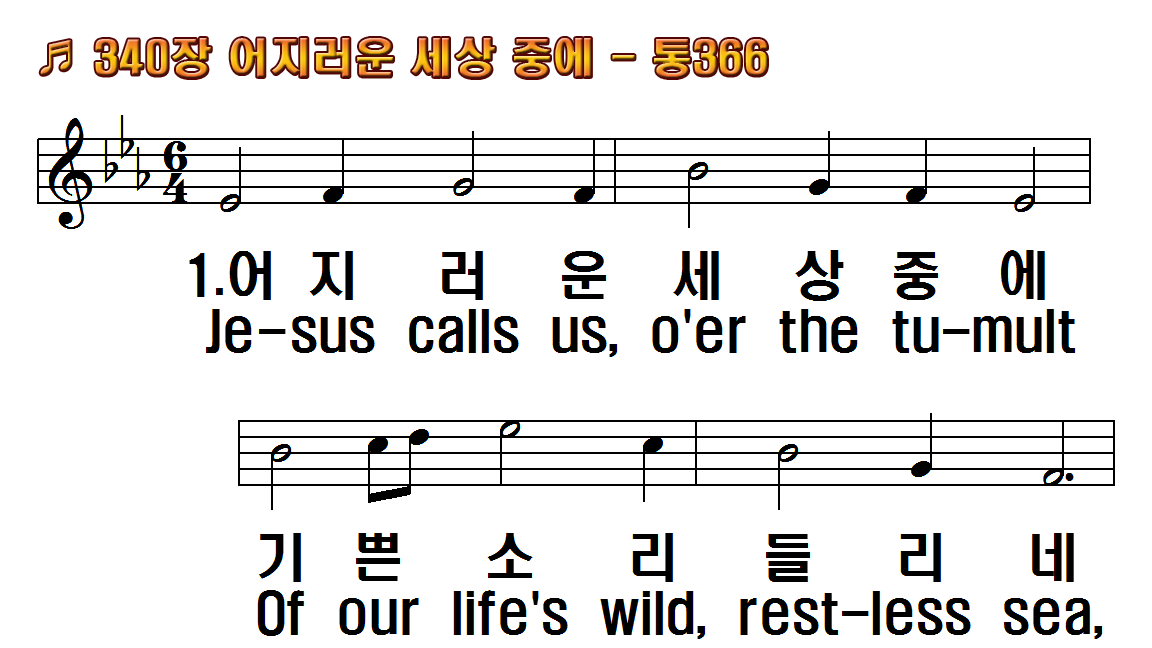 1.어지러운 세상 중에
2.세상 헛된 신과 영화
3.기쁜 때나 슬픈 때나
4.주님 크신 은혜로써
1.Jesus calls us, o'er the
2.Jesus calls us from the
3.In our joys and in our
4.Jesus calls us: by Thy
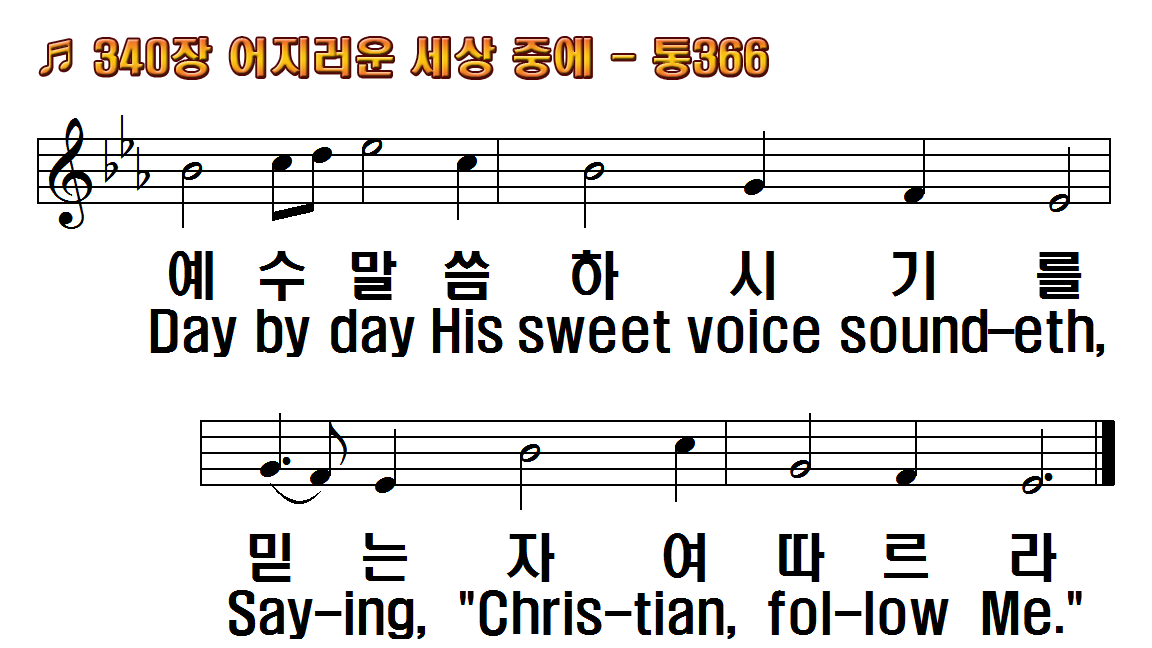 1.어지러운 세상 중에
2.세상 헛된 신과 영화
3.기쁜 때나 슬픈 때나
4.주님 크신 은혜로써
1.Jesus calls us, o'er the
2.Jesus calls us from the
3.In our joys and in our
4.Jesus calls us: by Thy
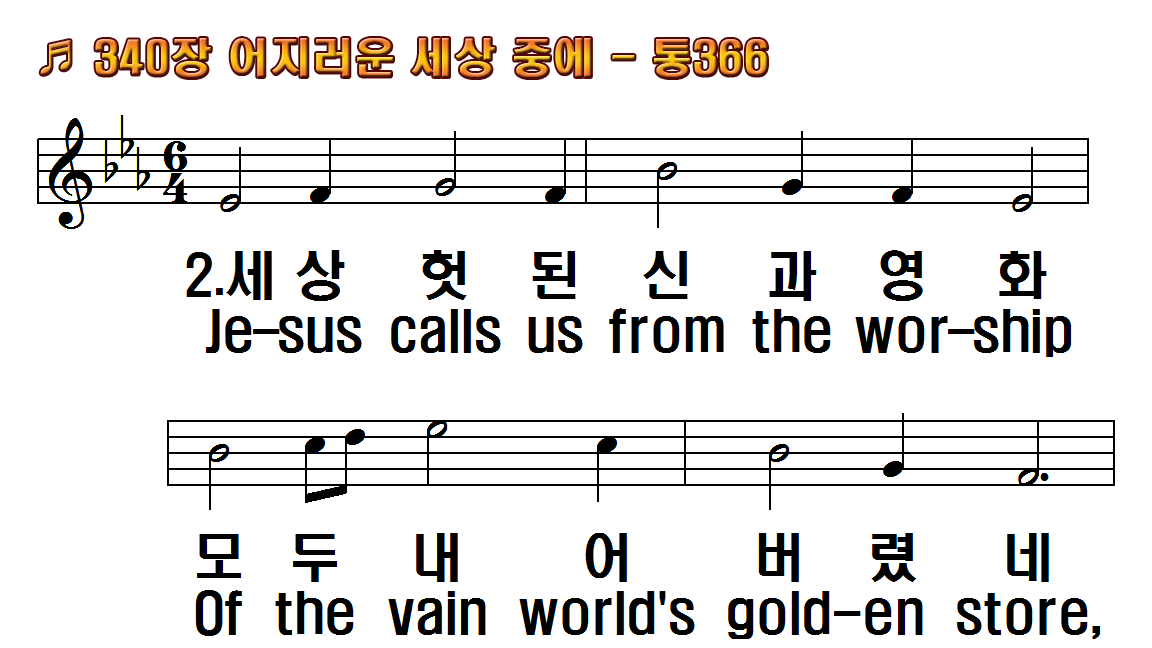 1.어지러운 세상 중에
2.세상 헛된 신과 영화
3.기쁜 때나 슬픈 때나
4.주님 크신 은혜로써
1.Jesus calls us, o'er the
2.Jesus calls us from the
3.In our joys and in our
4.Jesus calls us: by Thy
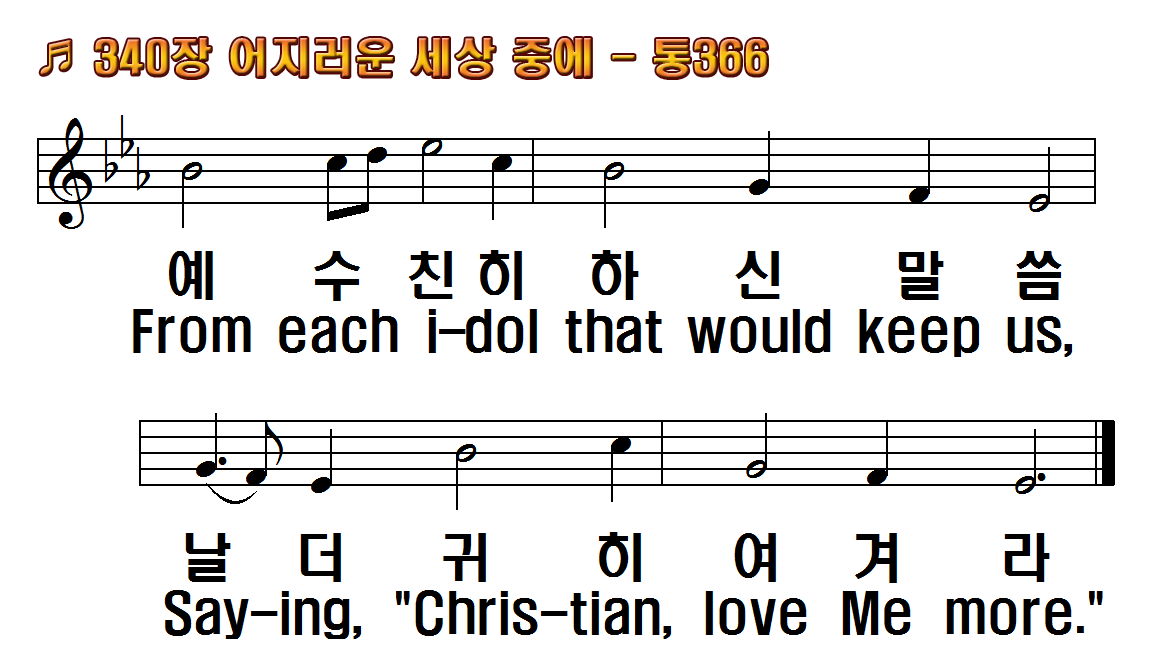 1.어지러운 세상 중에
2.세상 헛된 신과 영화
3.기쁜 때나 슬픈 때나
4.주님 크신 은혜로써
1.Jesus calls us, o'er the
2.Jesus calls us from the
3.In our joys and in our
4.Jesus calls us: by Thy
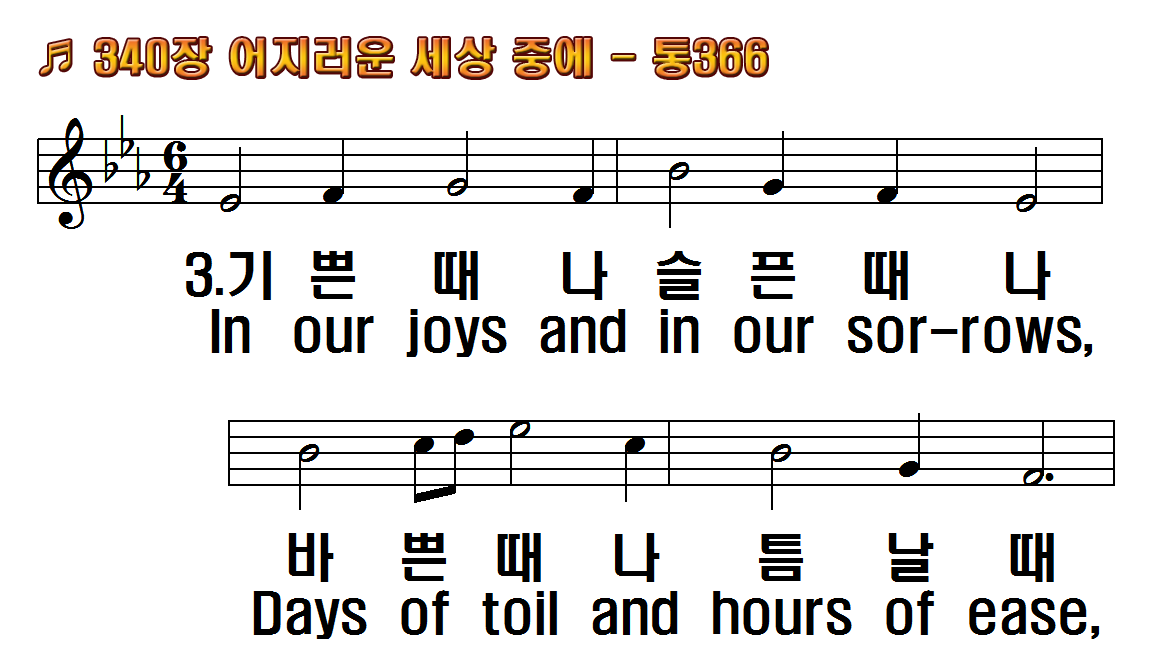 1.어지러운 세상 중에
2.세상 헛된 신과 영화
3.기쁜 때나 슬픈 때나
4.주님 크신 은혜로써
1.Jesus calls us, o'er the
2.Jesus calls us from the
3.In our joys and in our
4.Jesus calls us: by Thy
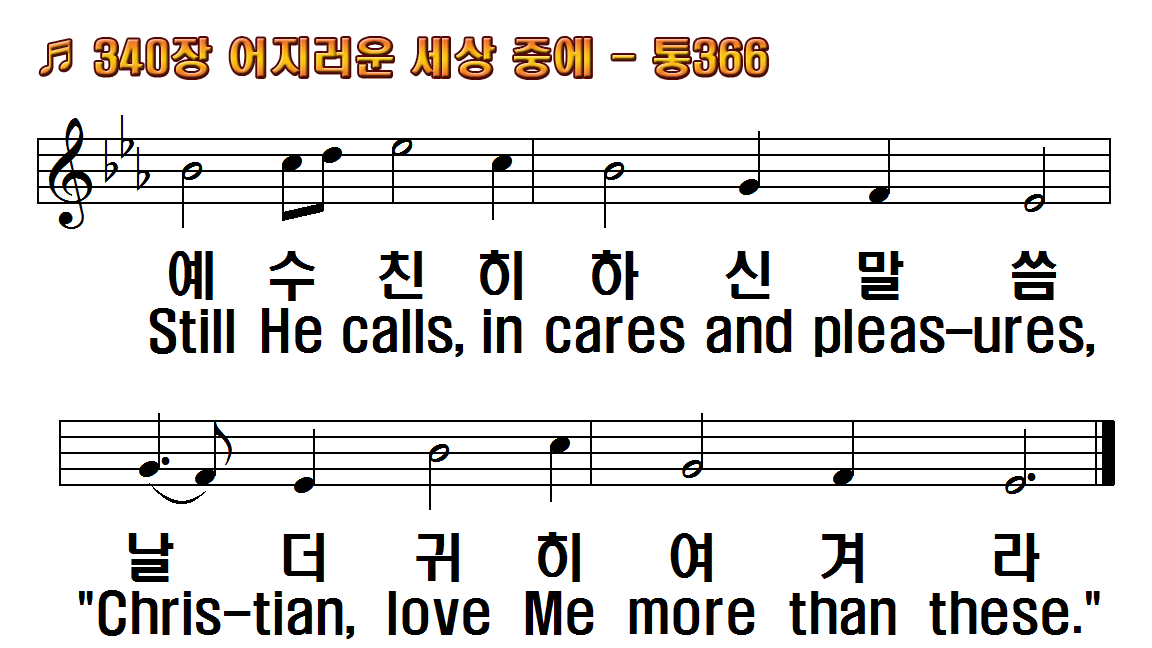 1.어지러운 세상 중에
2.세상 헛된 신과 영화
3.기쁜 때나 슬픈 때나
4.주님 크신 은혜로써
1.Jesus calls us, o'er the
2.Jesus calls us from the
3.In our joys and in our
4.Jesus calls us: by Thy
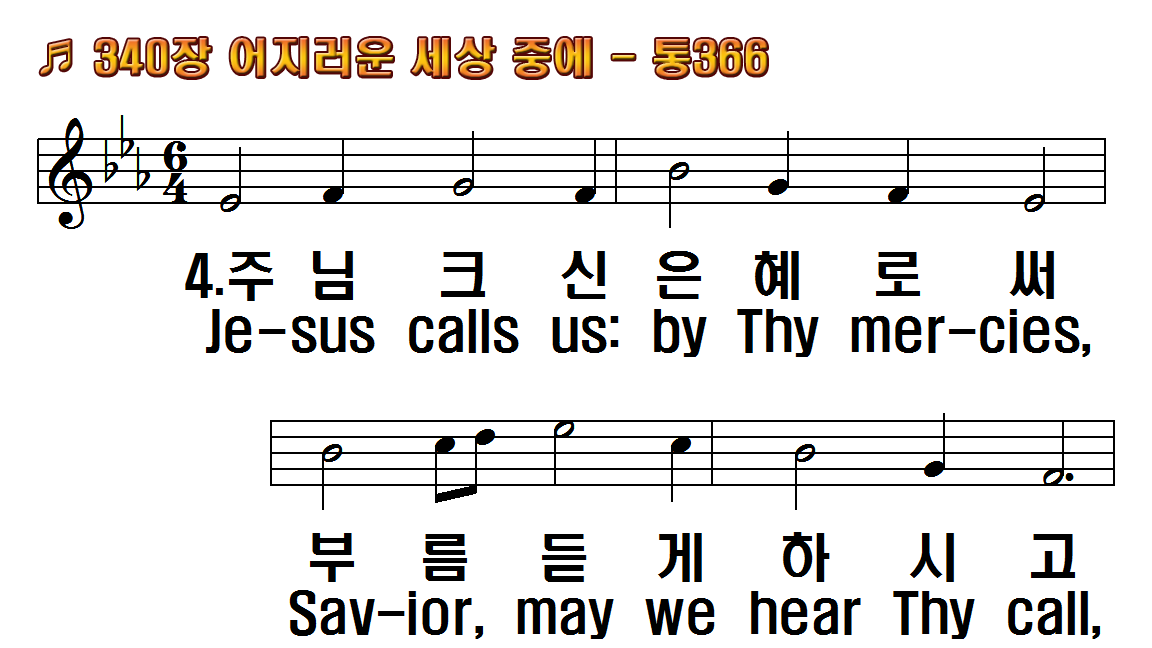 1.어지러운 세상 중에
2.세상 헛된 신과 영화
3.기쁜 때나 슬픈 때나
4.주님 크신 은혜로써
1.Jesus calls us, o'er the
2.Jesus calls us from the
3.In our joys and in our
4.Jesus calls us: by Thy
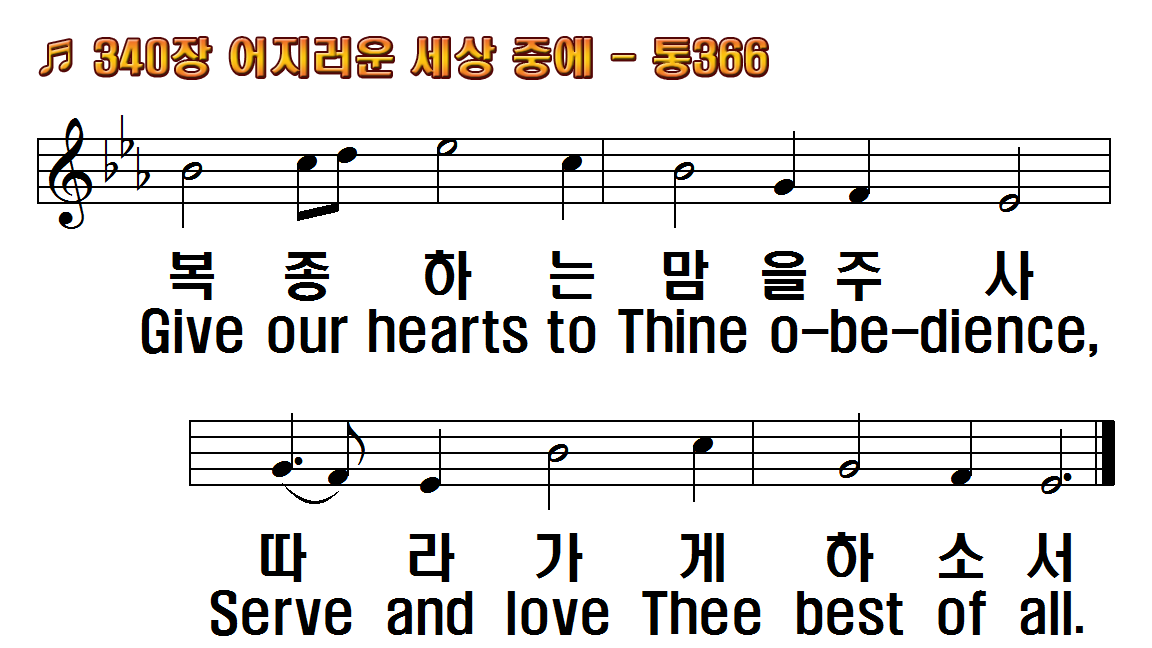 1.어지러운 세상 중에
2.세상 헛된 신과 영화
3.기쁜 때나 슬픈 때나
4.주님 크신 은혜로써
1.Jesus calls us, o'er the
2.Jesus calls us from the
3.In our joys and in our
4.Jesus calls us: by Thy